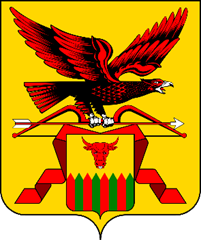 Министерство культуры Забайкальского края
Промежуточное совещание/ Kick-off
Павленко Ольга Владимировна
Начальник отдела документационного обеспечения и контроля
Проект:
Оптимизация процесса исполнения контрольных поручений и распределения нагрузки
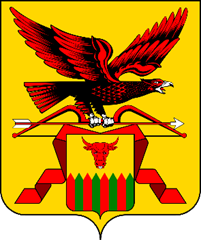 Организационно-распорядительные документы
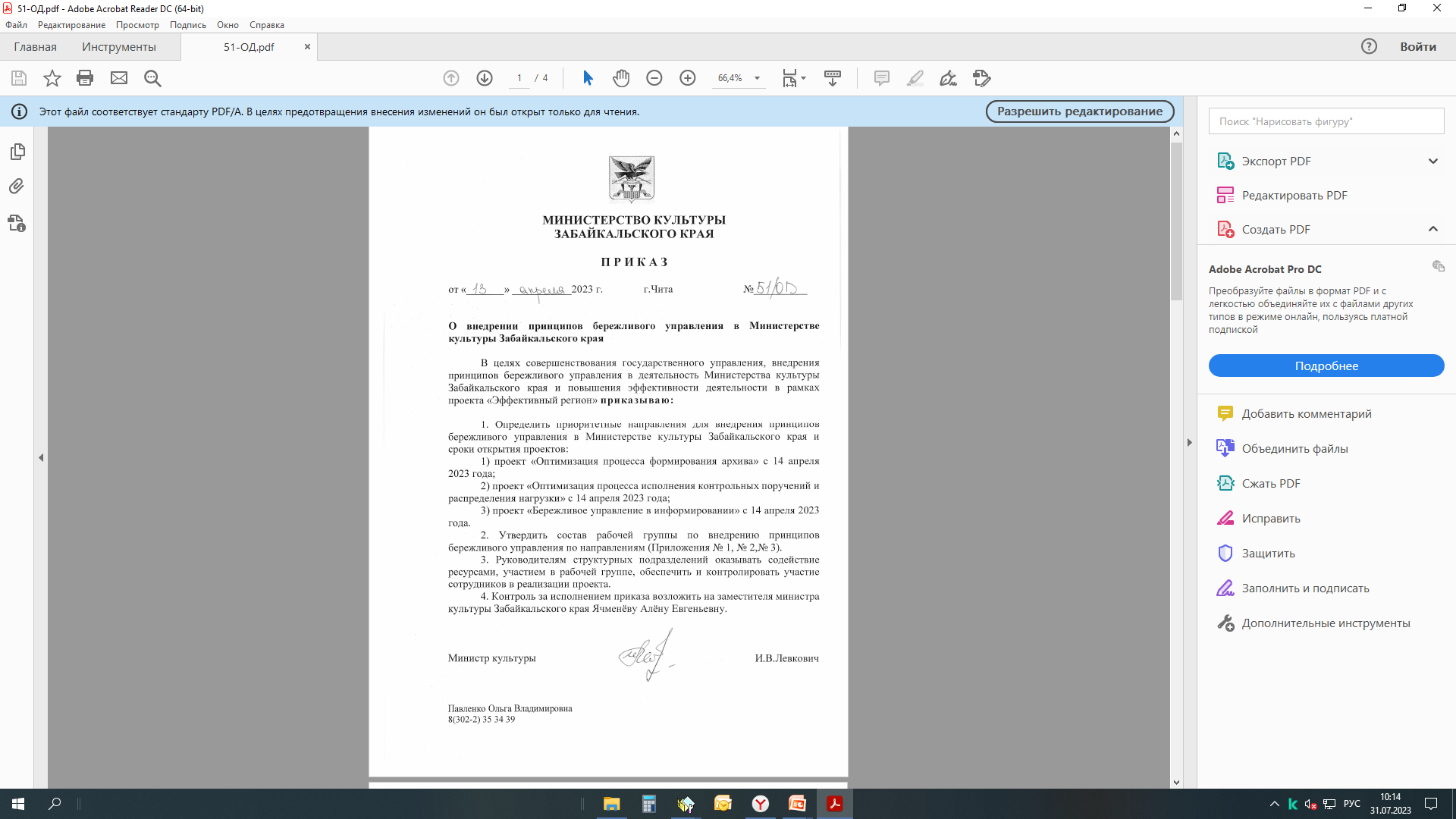 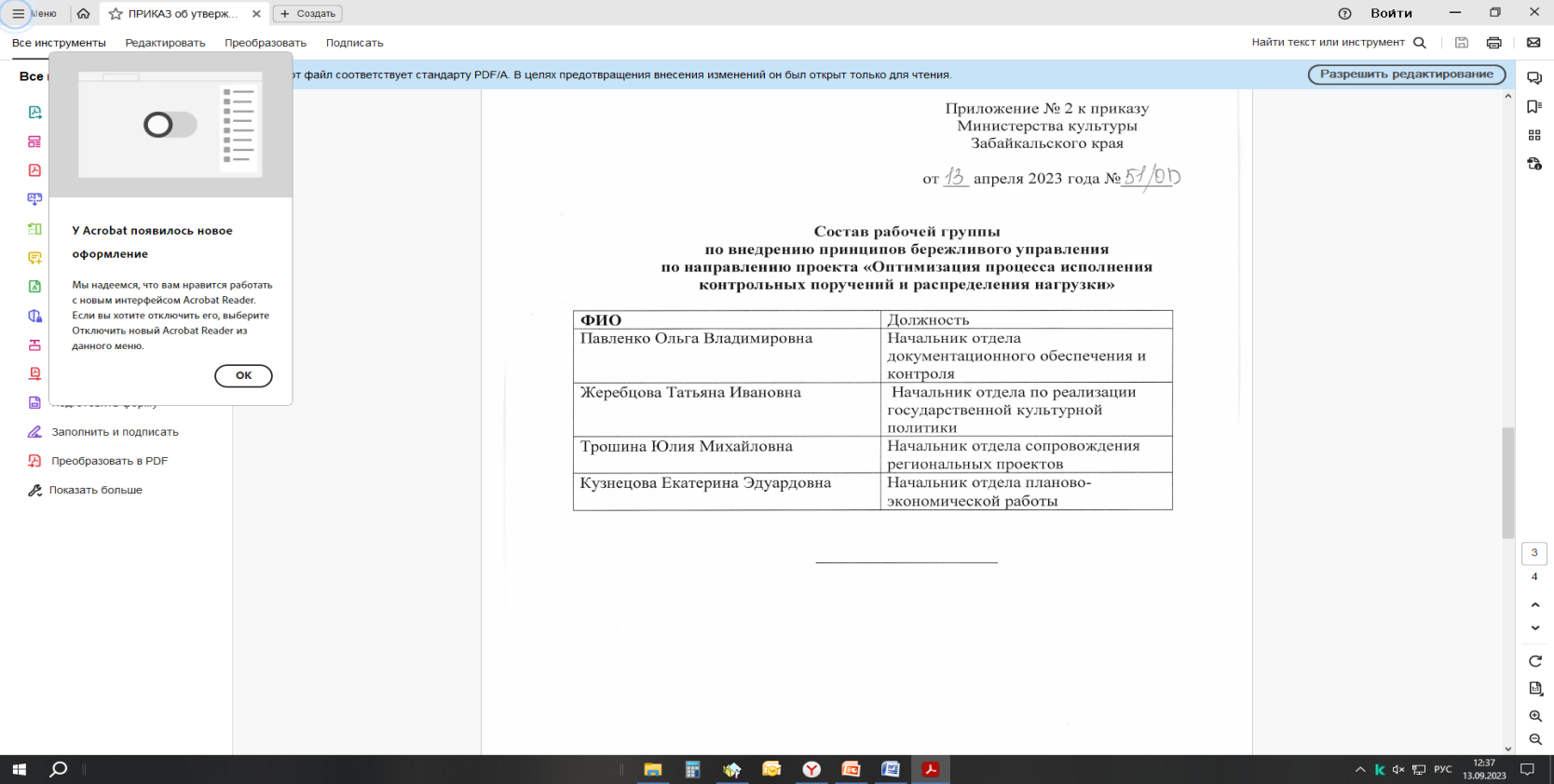 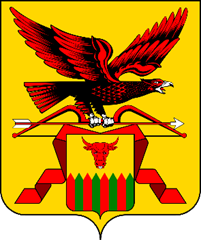 Команда проекта
Павленко Ольга Владимировна -Начальник отдела документационного обеспечения и контроля, руководитель проекта

Жеребцова Татьяна Ивановна- Начальник отдела по реализации государственной культурной политики

 Трошина Юлия Михайловна- Начальник отдела сопровождения региональных проектов

Кузнецова Екатерина Эдуардовна – Начальник отдела планово-экономической работы
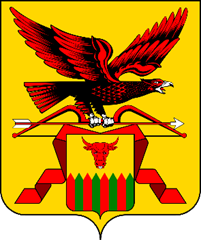 Паспорт проекта
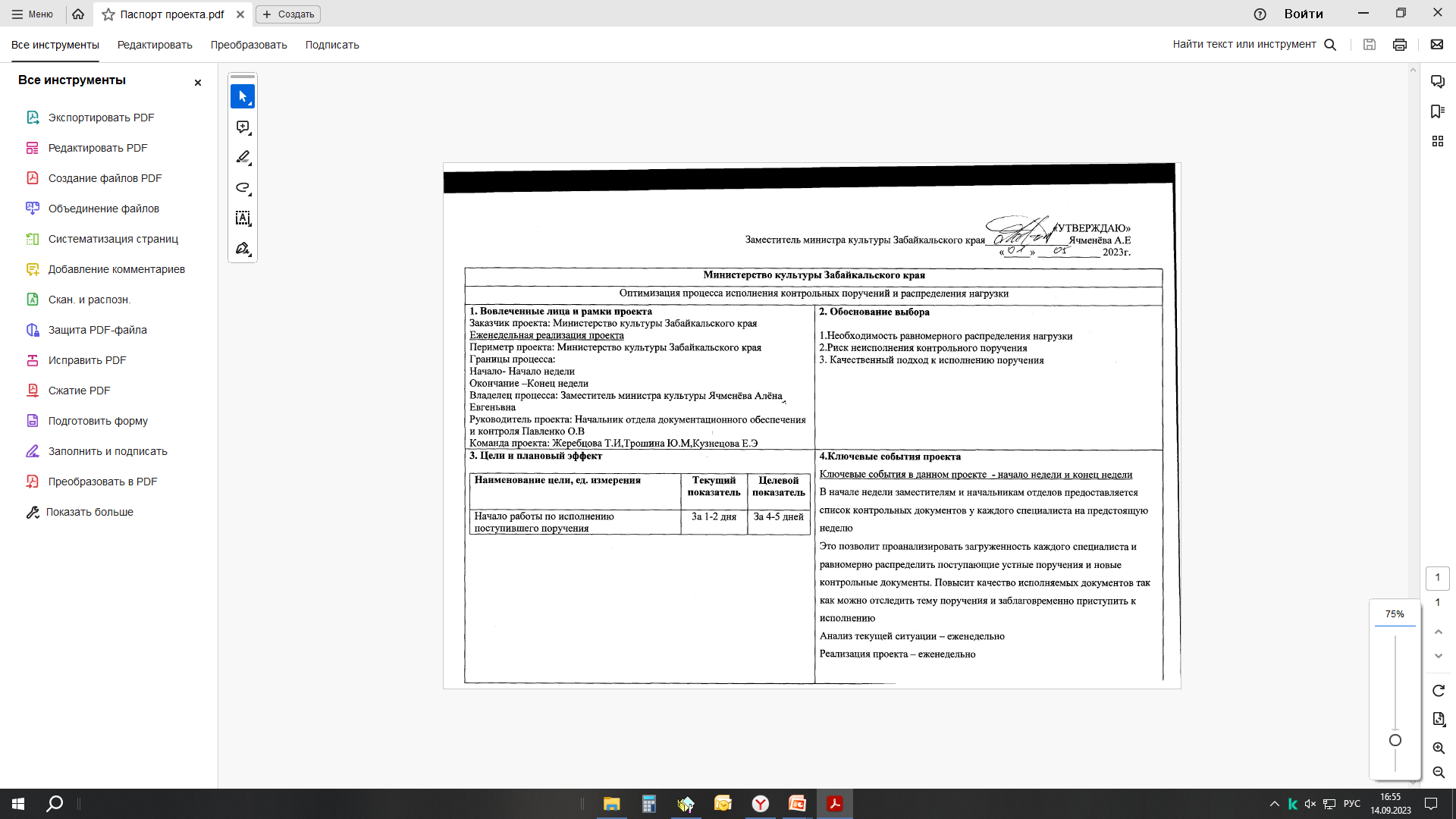 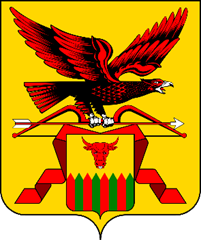 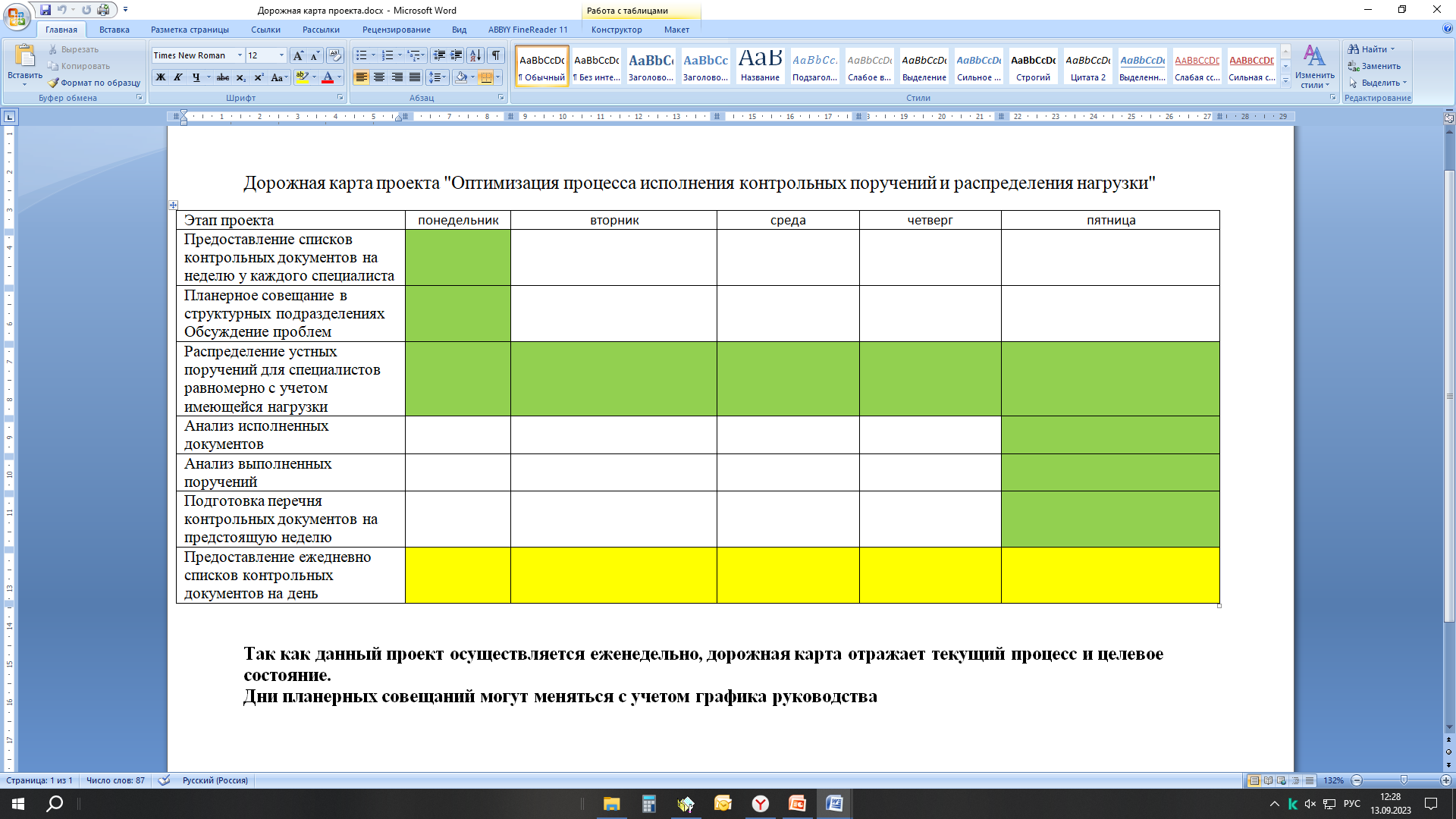 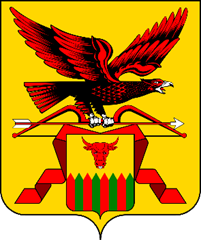 Текущие проблемы
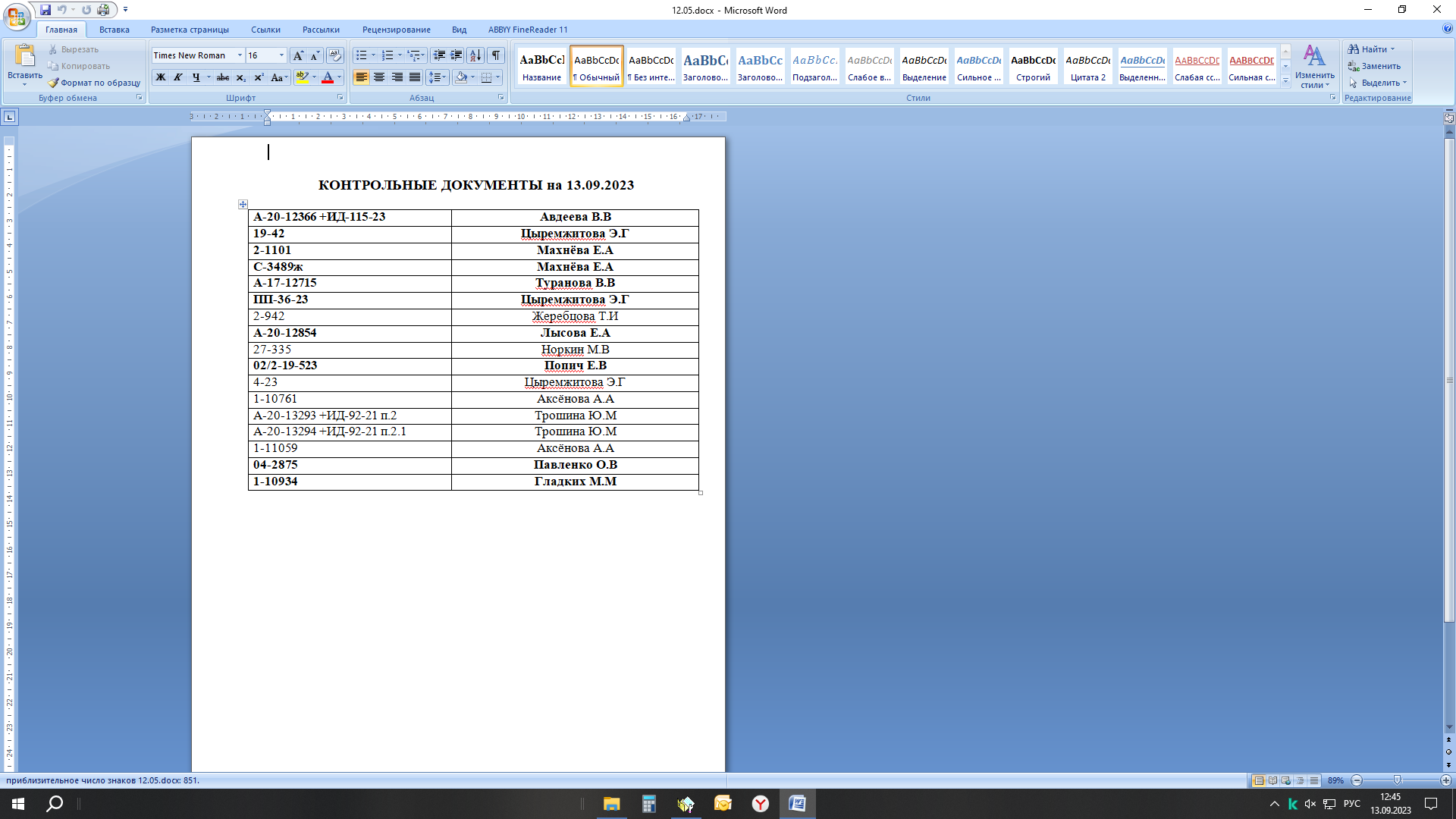 Ежедневно формируется перечень контрольных поручений с указанием ответственных лиц. Полужирным шрифтом отмечаются документы, срок исполнения которых переносу не подлежит.

У остальных документов есть в запасе 1 или два дня. 
Данный перечень направляется ежедневно в рабочую группу, таким образом исполнитель видят, какие документы у них на контроле, а руководители видят загруженность своих подчиненных.
Спасибо
за внимание
Павленко Ольга Владимировна
Начальник отдела документационного обеспечения и контроля
Тел.: +7 (3022)35 34 39
Моб. тел.: +7 (914) 459 89 48
E-mail: culture-chita@mail.ru
www.rosatom.ru
04.09.2023